Samenwerking Noord is een netwerkorganisatie en werkt samen met (strategische) partners  als IT Academy, Noorderlink, Connect.frl, Digital Office Groningen. 
Samenwerking Noord richt zich met haar activiteiten op de drie Noordelijke provincies Groningen, Friesland en Drenthe
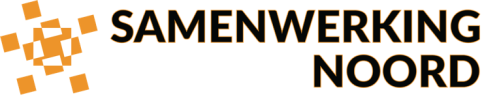 www.samenwerkingnoord.nl
Werkplan 2018 Samenwerking Noord
1
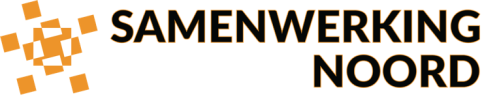 www.samenwerkingnoord.nl
Werkplan 2018 Samenwerking Noord
2
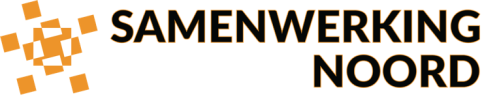 www.samenwerkingnoord.nl
Werkplan 2018 Samenwerking Noord
3
Thema HR/Talent- en Loopbaanontwikkeling
Werkplan 2018 Samenwerking Noord
4
Vervolg thema HR/Talent- en Loopbaanontwikkeling
NB.  Operationele bijstelling tov werkplan 2016-2017:
Geen eigen vacaturesite Samenwerking Noord meer
Tijdelijke uitwisselingen heeft geen primaire focus, wordt bij concrete leads/behoefte wel opgepakt
Werkplan 2018 Samenwerking Noord
5
Business Intelligence                     Internet of Things 

                                                                                         Agile werken

Cyber Security                                Strategisch/tactisch informatiemanagement

             Cloud ontwikkelingen                            Kunstmatige intelligentie/cognitief
                                   Intelligente apps
                                                                                                                             Virtual reality
    Data Science                                   Block chain
Big Data
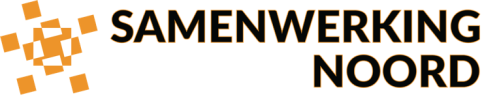 www.samenwerkingnoord.nl
Werkplan 2018 Samenwerking Noord
6
Thema Kennis
NB. . Operationele bijstelling tov werkplan 2016-2017:
Relatiemanagement is ingericht obv sectoren (is reeds geïmplementeerd na besluitvorming door stuurgroep in mei 2017)
Maken van sectorfoto’s ipv organisatiefoto’s
7
Werkplan 2018 Samenwerking Noord
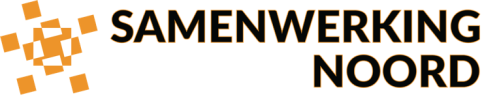 www.samenwerkingnoord.nl
Werkplan 2018 Samenwerking Noord
8
Versterken van de regionale economie als zijnde speerpunt en resultaat van verrichte activiteiten
Werkplan 2018 Samenwerking Noord
9
Kernteam
Werkplan 2018 Samenwerking Noord
10
Stuurgroep
Werkplan 2018 Samenwerking Noord
11
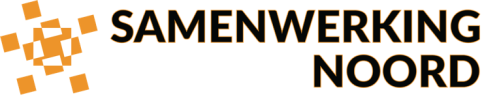 www.samenwerkingnoord.nl
Werkplan 2018 Samenwerking Noord
12